CLINICO PATHOLOGICAL CONFERENCE
2nd UNIT
Chief: Dr. David Pradeep Kumar MD, MRCP
Assistant Professors: Dr Prabhu MD
                                                   Dr Naseema Banu MD
                                             Dr Ram Kumar MD
36 years old male 
Complaints: breathlessness and swelling of legs 1 month

HOPI:
 breathlessness- 1 month
			   insidious onset
			   gradually worsening
			   no orthopnea / PND
Bilateral pedal edema - 1 month
                                                   insidious onset
				      gradually increasing
No c/o chest pain
	palpitation / syncope
	decreased urine output
	abdominal distension / facial puffiness at present
	No fever
PAST HISTORY:
2018 - pedal edema  
            relieved with diuretics - not evaluated

2019 - pedal edema and abdominal distension with diarrhoea
            h/o breathlessness
	Ascitic tapping done and symptoms relieved
USG Abdomen:
Mild b/l Pleural effusion, moderate ascites

On native treatment since then.
2023 - h/o breathlessness 
            X ray pleural effusion 
	 B/l pleural tapping done and symptoms relieved

2024 Aug - breathlessness, fever and loose stools for 3 days
                    Left sided pricking type of chest pain 2 days

All blood investigations were normal.
Albumin - 1.6g/dl
Globulin - 1.8g/dl
Urine - albumin and sugar nil and no RBC

Pleural fluid analysis:

Colour - straw yellow
Appearance - clear
Sugar - 80mg/dl
Protein - 6.79 g/dl
ADA - 15.2 U/L
LDH - 215 U/L
Amylase - 31.8 U/L
Lipase - 197.3 U/L

Cytology - negative for malignancy
CT abdomen-normal
No h/o diabetes, hypertension, BA, TB, Epilepsy, Thyroid disorder, CAD, CKD, CVA in past.

Personal history:
No smoker
Occasional alcohol intake
Mixed diet - allergic to egg
Normal sleep pattern
VITAL SIGNS
PR - 90/min
BP - 120/70 mmHg
SPo2 - 99% on RA

General examination
Conscious 
Poorly built, nourished
No pallor
	icterus
	clubbing
	cyanosis
	significant lymphadenopathy
B/l pitting edema both hands and feet
No external markers of TB and HIV
Systemic Examination

CVS - S1, S2
         No murmur
RS - B/l AE decreased 
       No added sounds
Abdomen - Soft, non tender
                    No organomegaly
                   No shifting dullness, fluid thrill
CNS - Conscious, oriented
         moves all 4 limbs, B/l plantar flexor
         PERL
Fundus - Normal
Present investigations:
TC - 10200 cells/cu.mm
Hb - 12.9g/dl
MCV - 79.3 fl
Plt - 3.73 l
 
T. Protein - 4.0g/dl
Albumin - 1.3g/dl
Globulin - 2.7 g/dl

Urea - 17 mg
Creat - 0.9 mg
Na - 137meq
K - 4.4
LFT:
T.B - 0.2 mg/dl
D.B - 0.1 mg/dl
I.B - 0.1 mg/dl
OT/PT - 25/30 U/L
ALP - 69 U/L

PT-20sec
INR-1.8
Aptt-20 sec

Urine analysis
Alb - nil
Sugar - nil
Dep - 0 to 2 pus cells
Complete hemogram with PS:

TC - 7500 cells/cu.mm
RBC - 4.91 million/cu.mm
Hb - 12.4g/dl
PCV - 39.5 %
Plt - 2.69L
N - 76%
L - 14%
E  - 4%
M - 6%
FLP

S. Cholesterol - 77mg%
TGL - 59mg%
S.HDL - 47 mg% 

S.LDH - 324 U/L

24hr urine protein: 180mg/day
VCTC and V.M : negative
ANA by IF – negative
Pleural fluid and sputum CBNAAT- Negative 
Chest X ray s/o bilateral moderate Pleural effusion
TSH-Euthyroid
USG abdomen and pelvis:
Liver - normal size and echoes
Spleen - Normal
RK-9 X 4.5 cm
LK-9.5 X 4.5 cm
CMD maintained
Minimal free fluid in abdomen

ECHO: NO RWMA
             EF - 60%
             minimal pericardial effusion
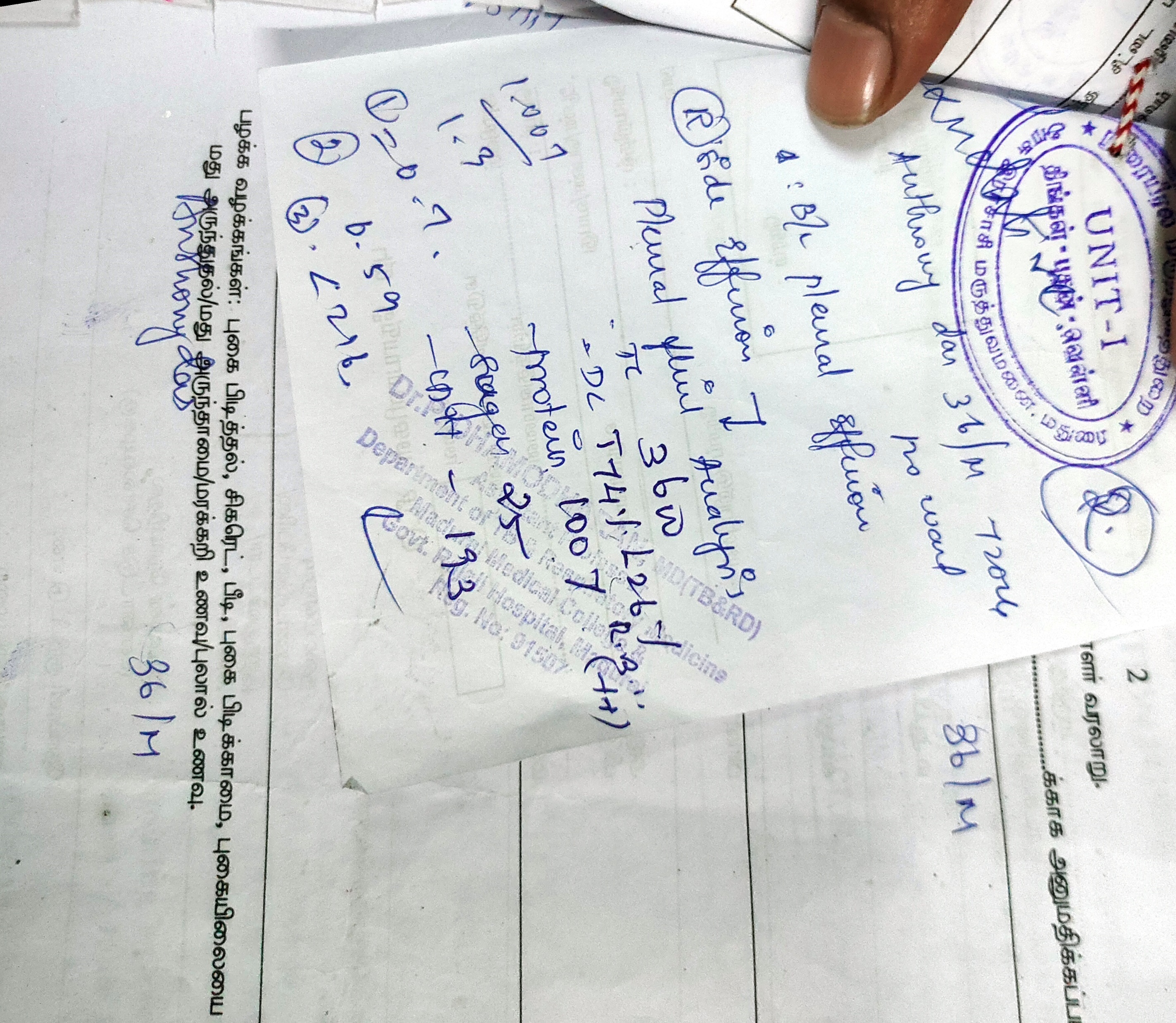 Pleural fluid gram stain- no organisms detected
Pleural fluid c/s – no growth
WHAT NEXT….?